Лесные опасности
Окружающий мир
 2 класс
Учитель начальных классов : Фефилова Н.Б.
Какие опасности можем встретить?
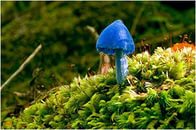 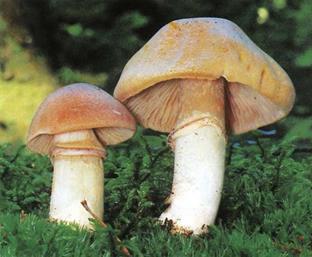 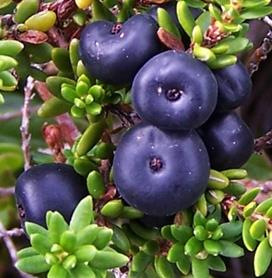 Грибы
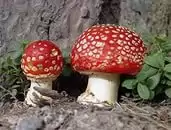 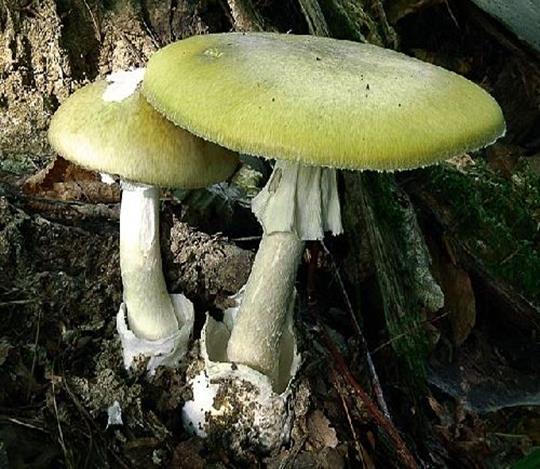 Найди сходство и различия
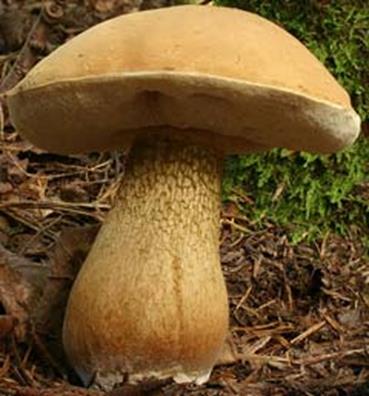 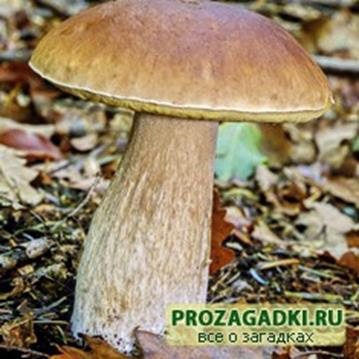 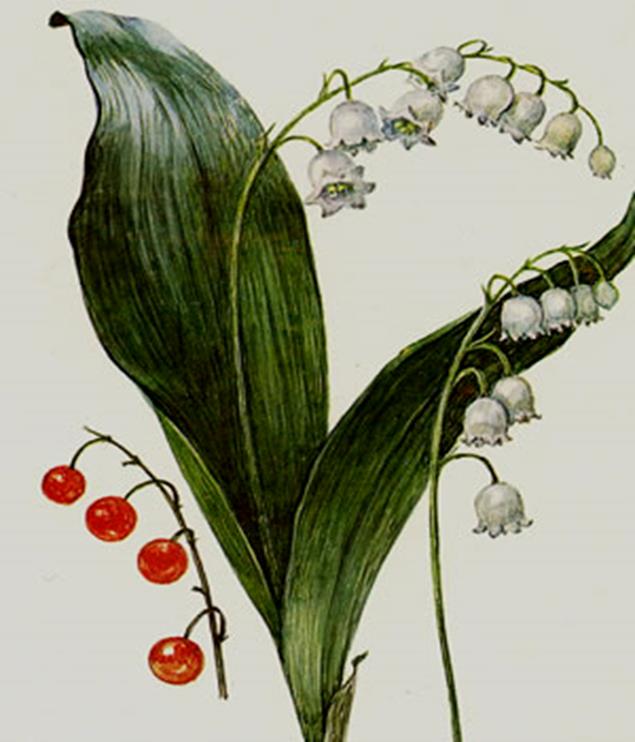 Ландыш
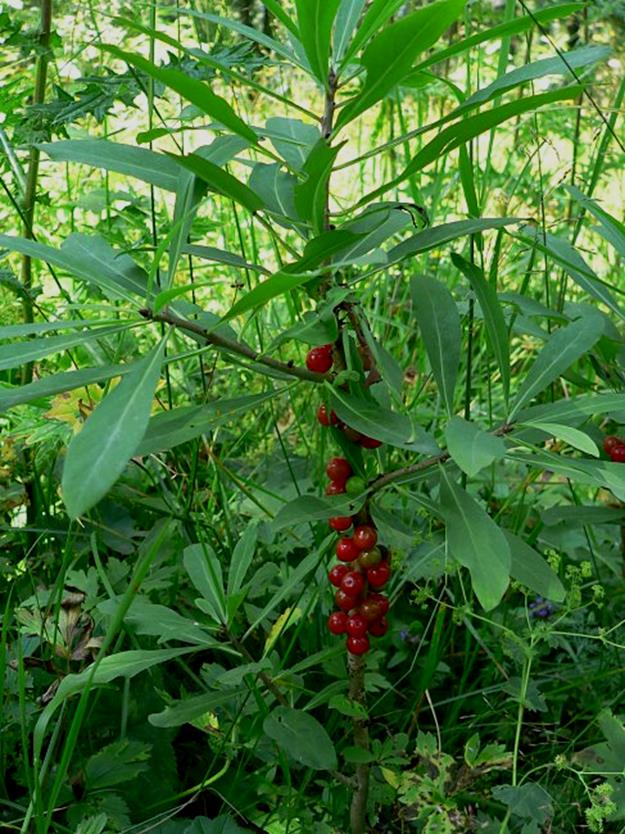 Волчье лыко
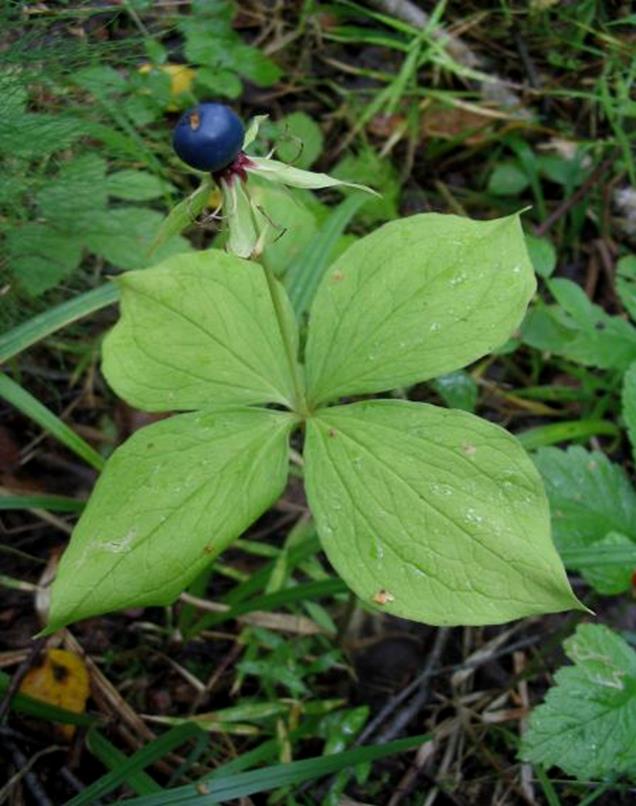 Вороний глаз
Насекомые
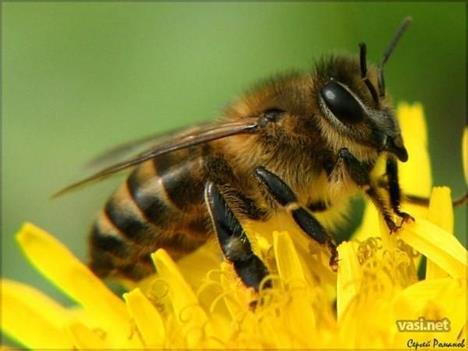 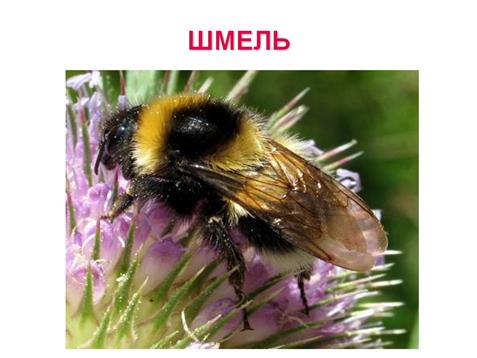 Составим памятку
Собирай грибы и ягоды, которые …
Жалящих насекомых (пчёл, ос) не…
После прогулки надо обязательно …
Научись оказывать …